МЕТОДОЛОГИЯ СТАТИСТИЧЕСКОГО ИССЛЕДОВАНИЯ ИСТОРИЧЕСКИХ ВРЕМЕННЫХ РЯДОВ МАКРОЭКОНОМИЧЕСКИХ ПОКАЗАТЕЛЕЙ ПОСТСОВЕТСКИХ СТРАН
Цыпин Александр Павлович
1
Рабочая гипотеза. Политика Советского Союза предполагала поднятие (доведение) общеэкономического уровня стран участниц до некоего абстрактного среднего уровня. Принимая это допущение (условие) можно утверждать, что на момент распада СССР образовавшиеся республики имели равные базовые условия развития, но разные институциональные условия привели к различным типам поступательного развития экономики.
2
Изменение вариации ВВП на душу населения по совокупности постсоветских стран
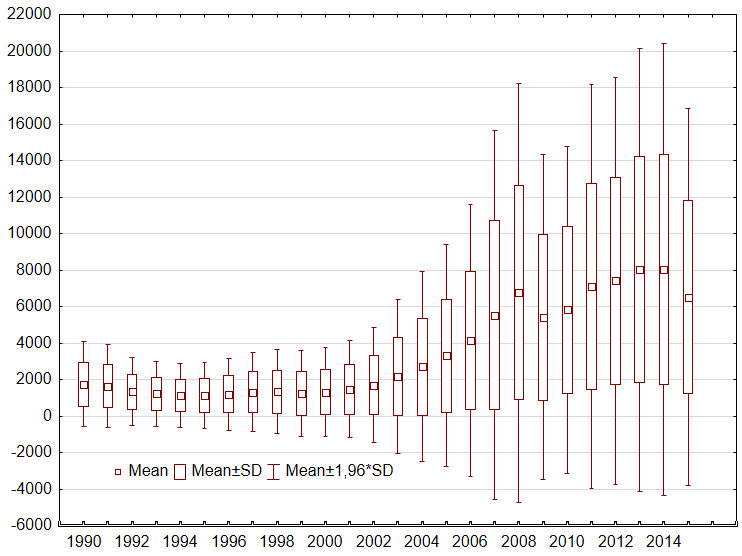 3
Причины обращения к длинным временным рядам
Выделение стабильных участков (периодов) развития экономики
Оценка достигнутых (текущих) позиций экономикой постсоветских стран от базовых (начальных) 
Сопоставление темпов роста (снижения) экономического развития до и после распада СССР
Выявление ситуационной составляющей и оценка ее влияние на макродинамику
4
1 этап. Наблюдение
Формирование многомерного ряда за длительный период времени
2 этап. Группировка (периодизация)
Периодизация 
Оценка синхронности
Оценка начальный и конечных позиций постсоветских стран в мировой (глобальной) экономике
Выявление влияния факторов на динамику
Расчет конвергенции и дивергенции
3 этап. Анализ
Практические выводы
5
Темп прироста (снижения) ВВП постсоветских стран
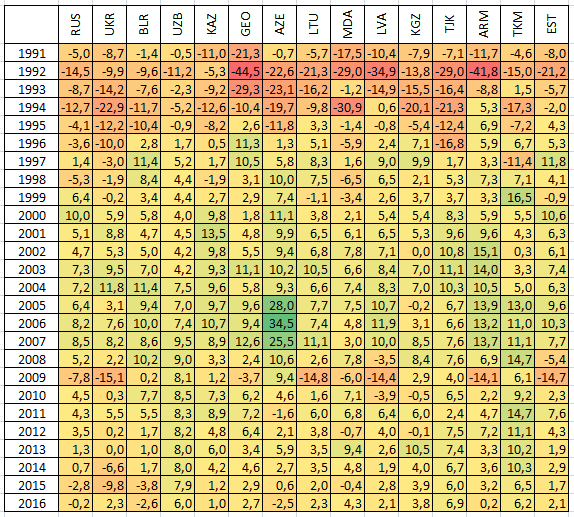 6
1) применение хронологической шкалы событий к анализируемому временному ряду
2) графический анализ влияния меток на траекторию движения временного ряда
нет отклика
есть отклик
3) формирование фиктивной переменной по выделенным меткам
4) оценка уравнения регрессии с фиктивной переменной
5) тестирование фиктивной переменной на основе t-статистики Стьюдента
статистически не значима
статистически значима
6) работа с моделью
Алгоритм проведения анализа временных рядов макроэкономических показателей
7
Темп прироста (снижения) ВВП постсоветских стран
8
модели «изменения роста (падения)»
9
Результаты моделирования темпа роста (снижения) ВВП постсоветских стран за период 1991-2016 гг.
10